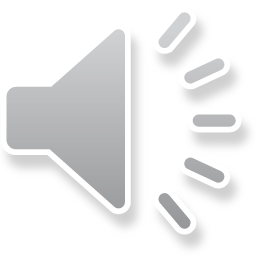 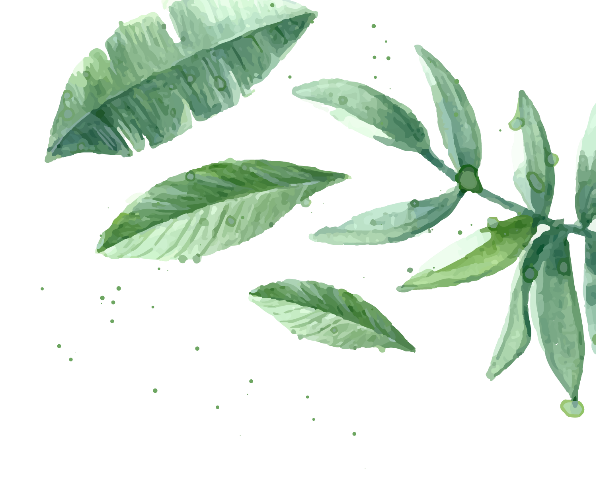 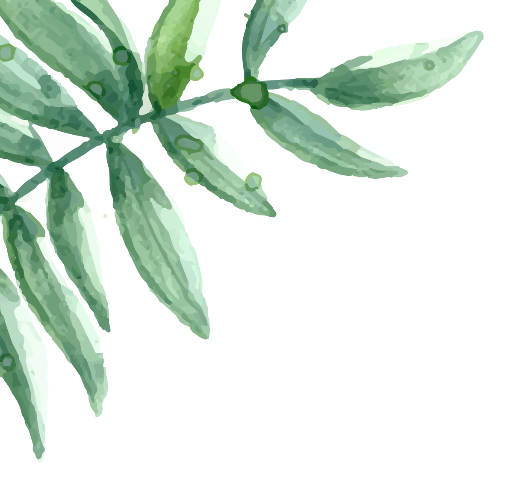 Flower shop
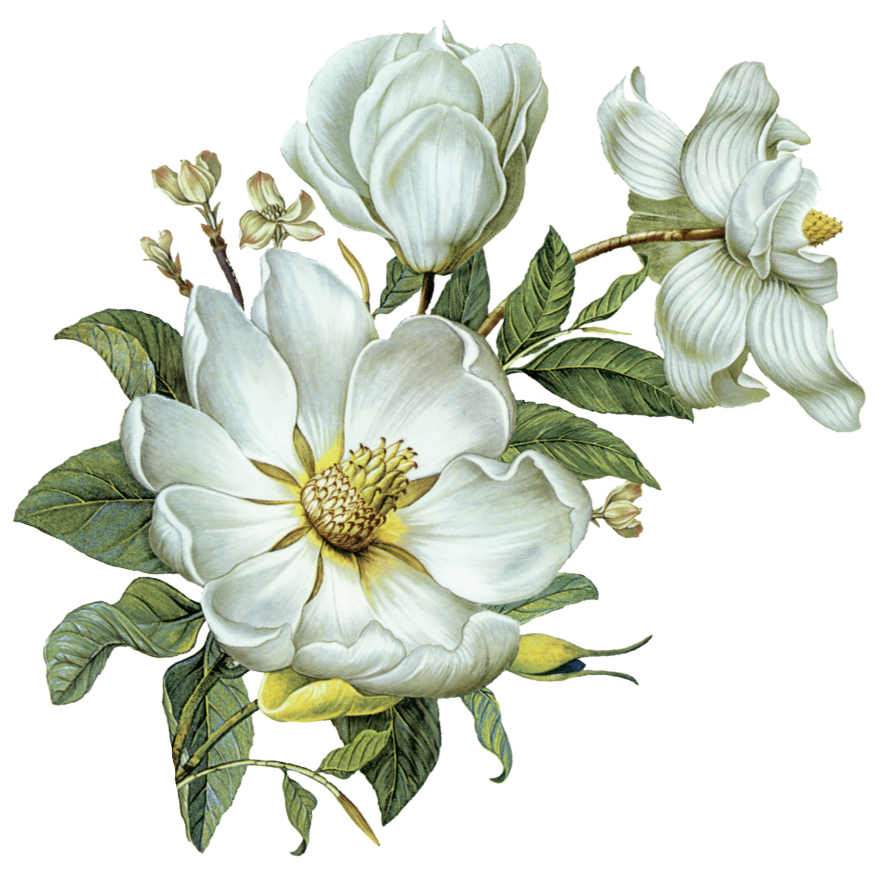 LOGO
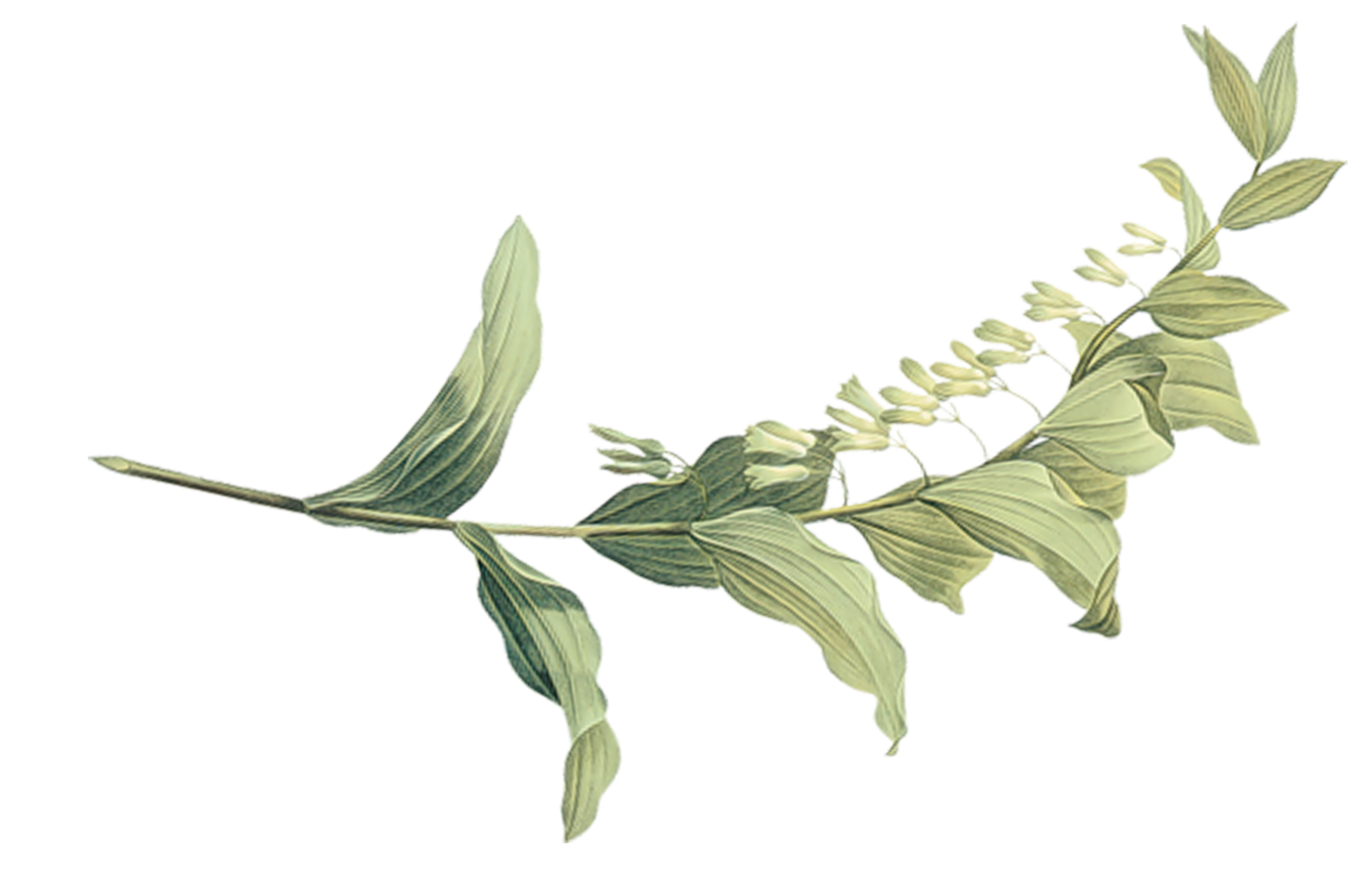 Beautiful Flowers
enter your subtitle text
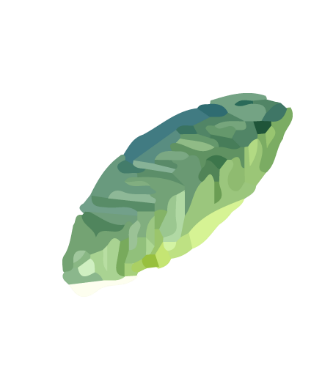 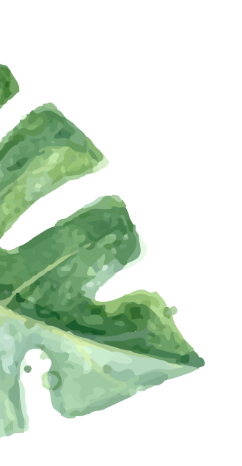 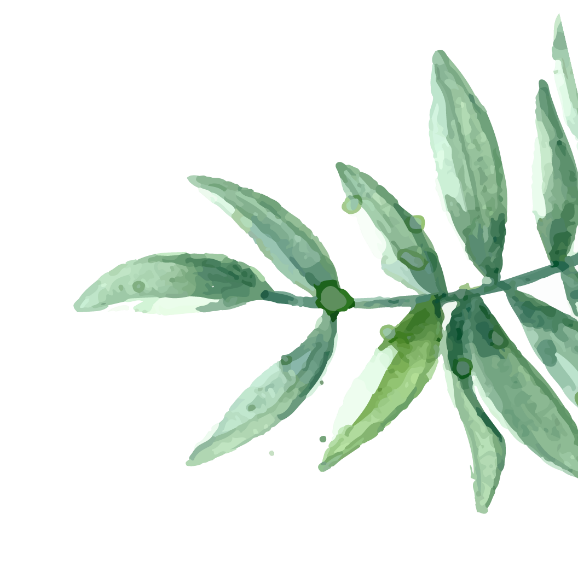 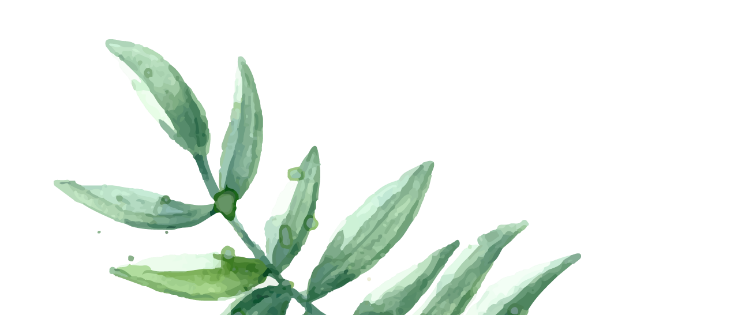 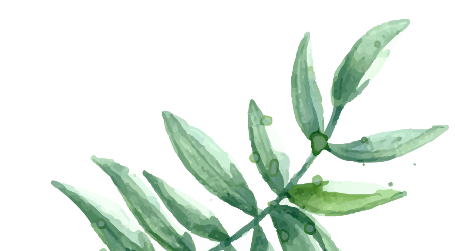 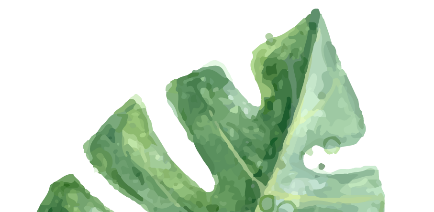 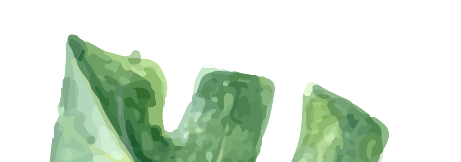 [Speaker Notes: Pig Seven Sei Materialtaobao store https://shop149141837.taobao.com]
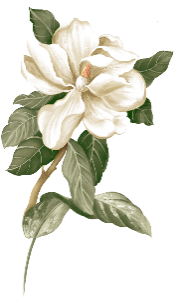 CONTENTS
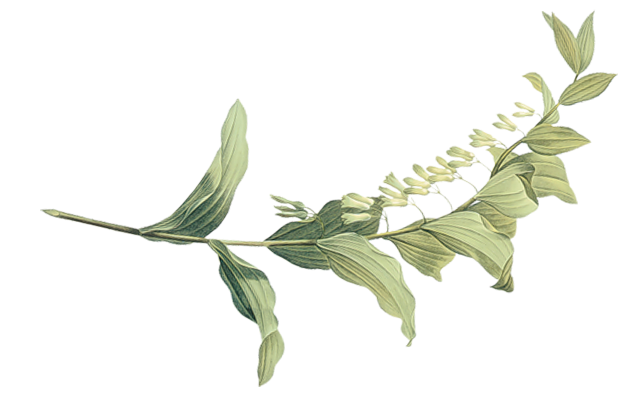 03 Job deficiencies
01 Overview of the annual work
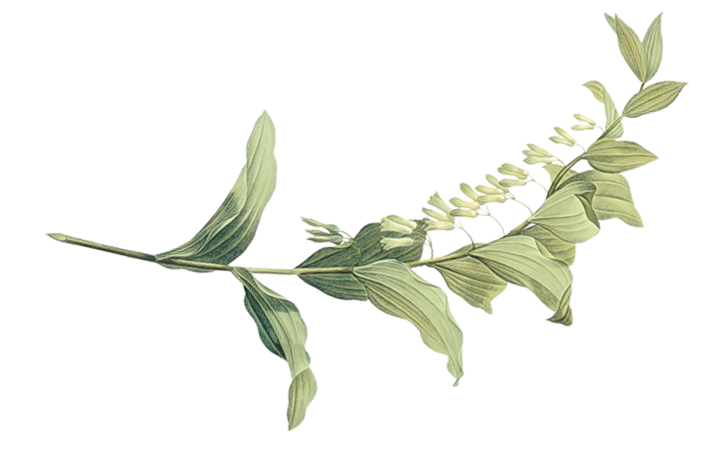 04 Next year's work plan
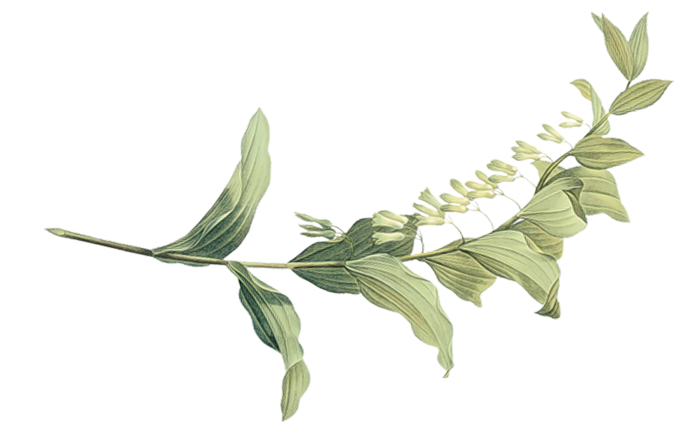 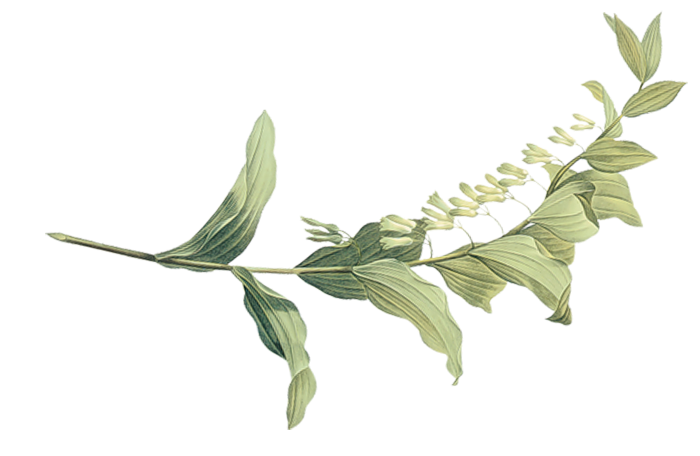 02 Completion of the work
01
Overview of the annual work
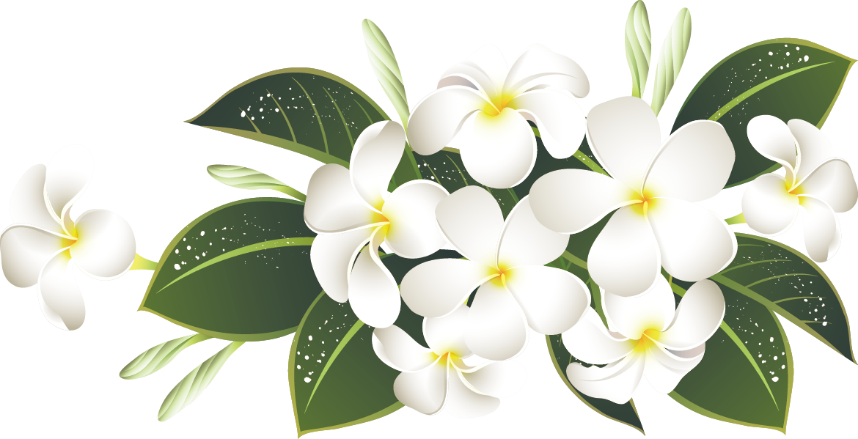 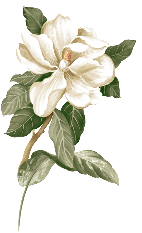 Overview of the annual work
Good, touch your head.
Don't be so lonely, please believe that there are people in this world who really live the life you want.
May you and I wander the world with the meager baggage and the most abundant of yourself.
The rivers and lakes, i wish you a dream for the horse, everywhere can perch.
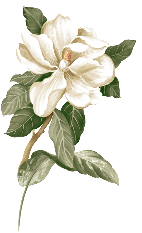 Overview of the annual work
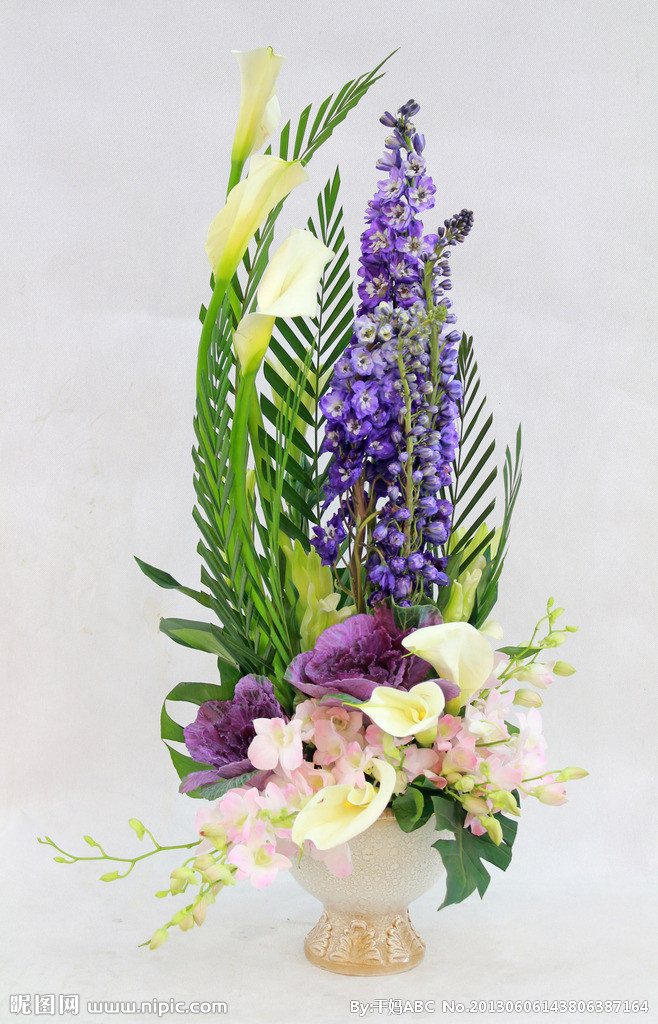 Click to add a text title
A pool of tenderness, a touch of Fangfei, flowers outside the bridge, is the story of the old. Red cheeks, lonely red in March flower rain legend.
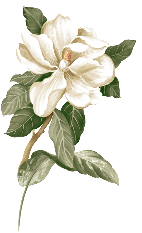 Overview of the annual work
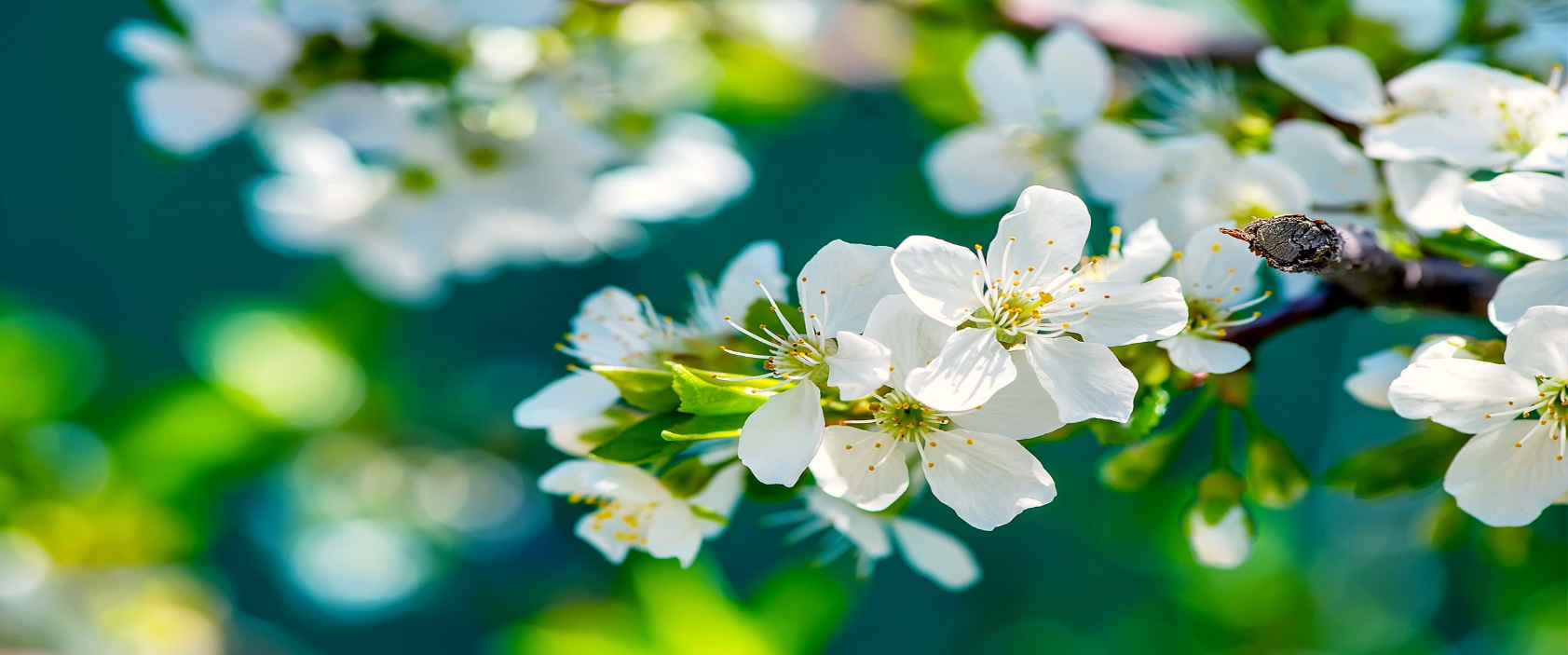 your 
head
Don't be so lonely, please believe that there are people in this world who really live the life you want.
May you and I wander the world with the meager baggage and the most abundant of yourself.
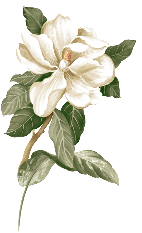 Overview of the annual work
2019
2020
2017
2018
A pool of tenderness, a touch of Fangfei, flowers outside the bridge, is the story of the old. Red cheeks, lonely red in March flower rain legend.
A pool of tenderness, a touch of Fangfei, flowers outside the bridge, is the story of the old. Red cheeks, lonely red in March flower rain legend.
A pool of tenderness, a touch of Fangfei, flowers outside the bridge, is the story of the old. Red cheeks, lonely red in March flower rain legend.
A pool of tenderness, a touch of Fangfei, flowers outside the bridge, is the story of the old. Red cheeks, lonely red in March flower rain legend.
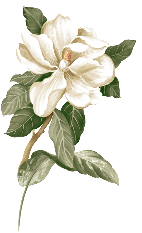 Overview of the annual work
your head
your head
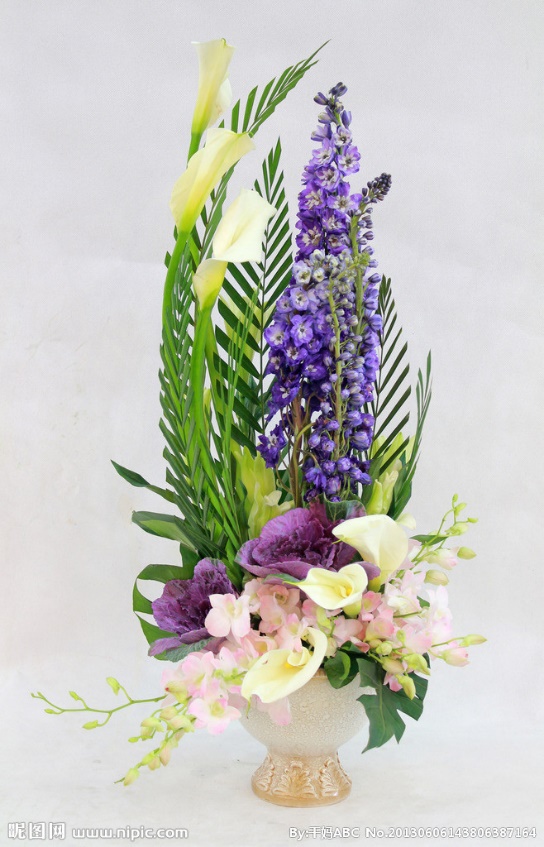 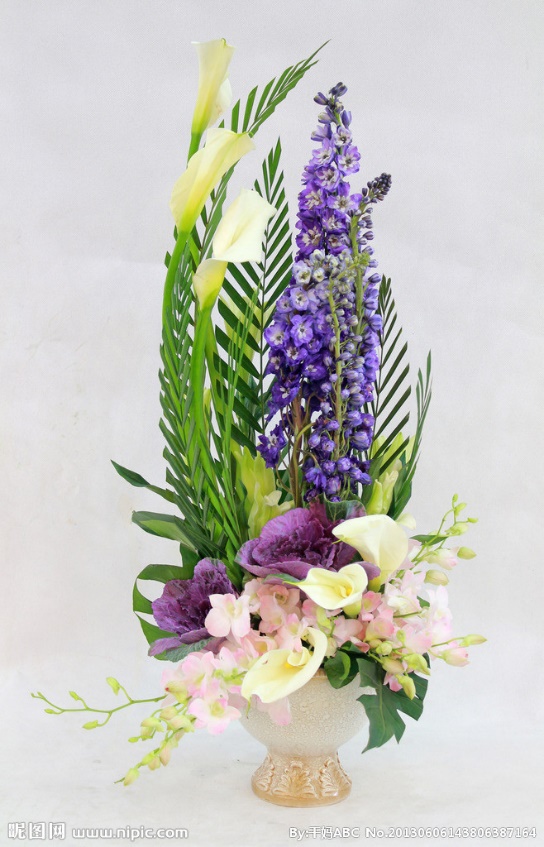 Don't be so lonely, please believe that there are people in this world who really live the life you want.
Don't be so lonely, please believe that there are people in this world who really live the life you want.
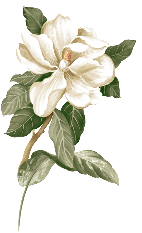 Overview of the annual work
Percentage of products sold
Don't be so lonely, please believe that there are people in this world who really live the life you want.
Performance growth assessment
Don't be so lonely, please believe that there are people in this world who really live the life you want.
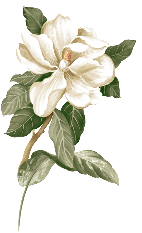 Overview of the annual work
Enter your content
Title or serial number
Title or serial number
Title or serial number
Enter your content, or right-click after copying it to keep only the text paste. Enter your content, or right-click after copying the content to keep only the text paste.
Enter your content, or right-click after copying it to keep only the text paste.
Enter your content, or right-click after copying it to keep only the text paste.
Enter your content, or right-click after copying it to keep only the text paste.
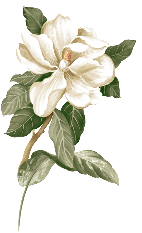 Overview of the annual work
Add a title
Add a title
Add a title
Enter your content, or right-click after copying it to keep only the text paste.
Enter your content, or right-click after copying it to keep only the text paste.
Enter your content, or right-click after copying it to keep only the text paste.
02
Completion of the work
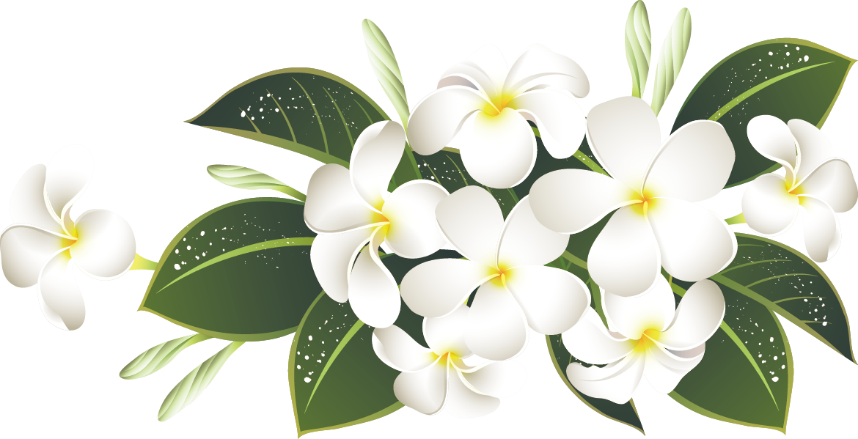 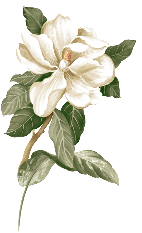 Completion of the work
80%
68%
64%
60%
56%
45%
Fill in the title
Enter your content, or right-click after copying it to keep only the text paste.
TITLE HERE
TITLE HERE
TITLE HERE
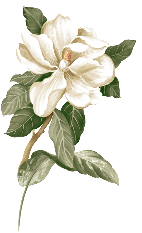 Completion of the work
Fill in the title

Enter your content, or right-click after copying it to keep only the text paste.
Fill in the title

Enter your content, or right-click after copying it to keep only the text paste.
20%
80%
Fill in the title

Enter your content, or right-click after copying it to keep only the text paste.
Fill in the title

Enter your content, or right-click after copying it to keep only the text paste.
60%
40%
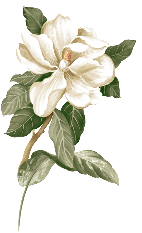 Completion of the work
Enter your content, or right-click after copying it to keep only the text paste.
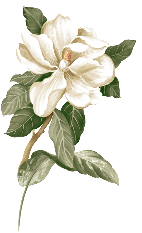 Completion of the work
Title text
Title text
Title text
Title text
Enter your content, or right-click after copying it to keep only the text paste.
Enter your content, or right-click after copying it to keep only the text paste.
Enter your content, or right-click after copying it to keep only the text paste.
Enter your content, or right-click after copying it to keep only the text paste.
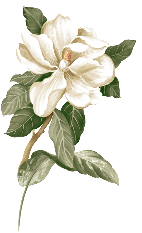 Completion of the work
Enter your content, or right-click after copying it to keep only the text paste.

Enter your content, or right-click after copying it to keep only the text paste.

Enter your content, or right-click after copying it to keep only the text paste.
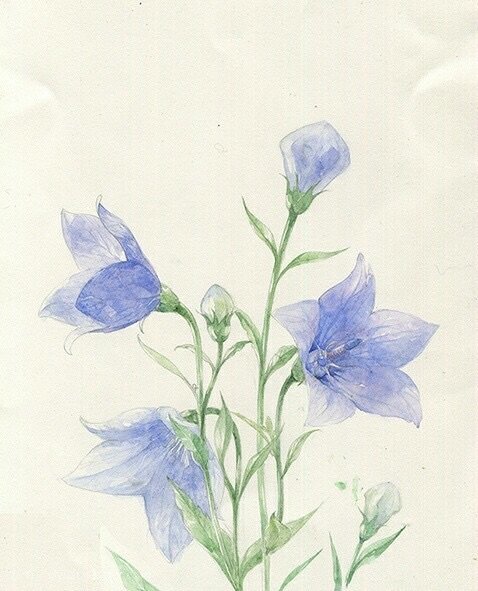 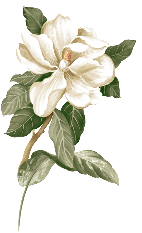 Completion of the work
Fill in the title
Fill in the title
Fill in the title
Fill in the title
Enter your content, or right-click after copying it to keep only the text paste.
Enter your content, or right-click after copying it to keep only the text paste.
Enter your content, or right-click after copying it to keep only the text paste.
Enter your content, or right-click after copying it to keep only the text paste.
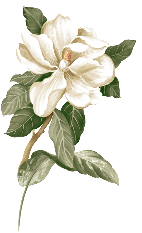 Completion of the work
Add a text title
Enter your content, or right-click after copying it to keep only the text paste.
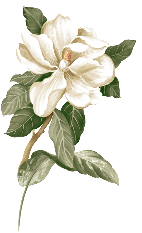 Completion of the work
Subheadingor or serial number
Subheadingor or serial number
Subheadingor or serial number
What you're about
Enter your content, or right-click after copying it to keep only the text paste.
Enter your content, or right-click after copying it to keep only the text paste.
Enter your content, or right-click after copying it to keep only the text paste.
03
Lack of experience
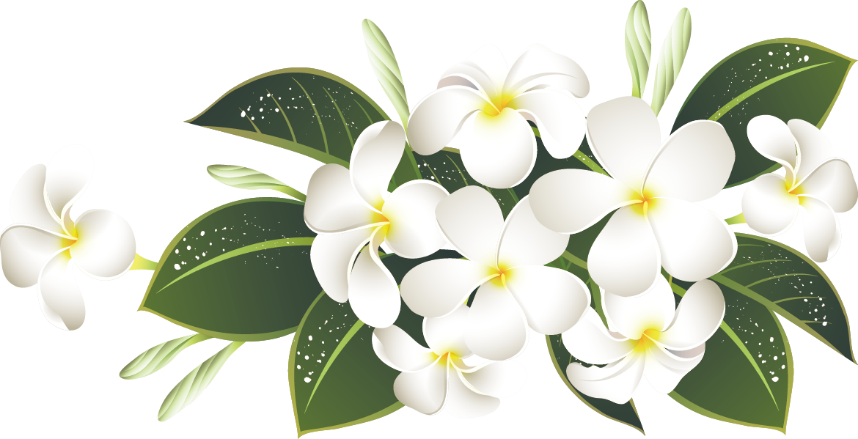 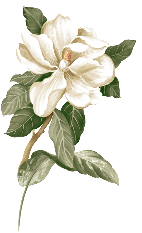 Job deficiencies
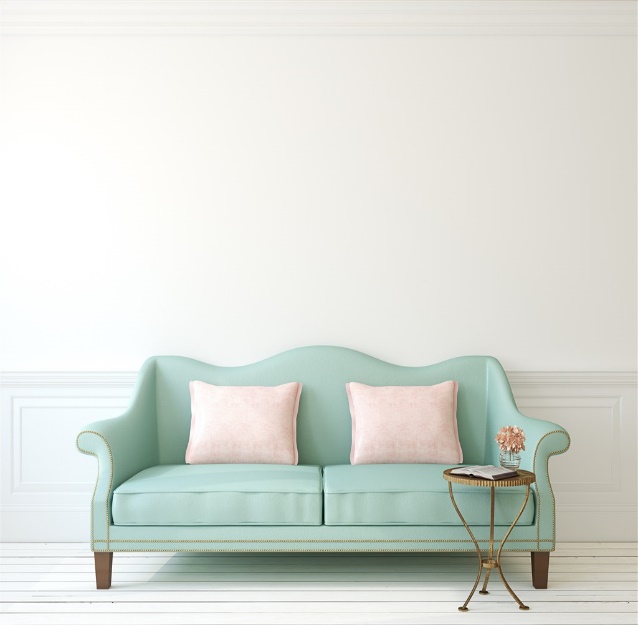 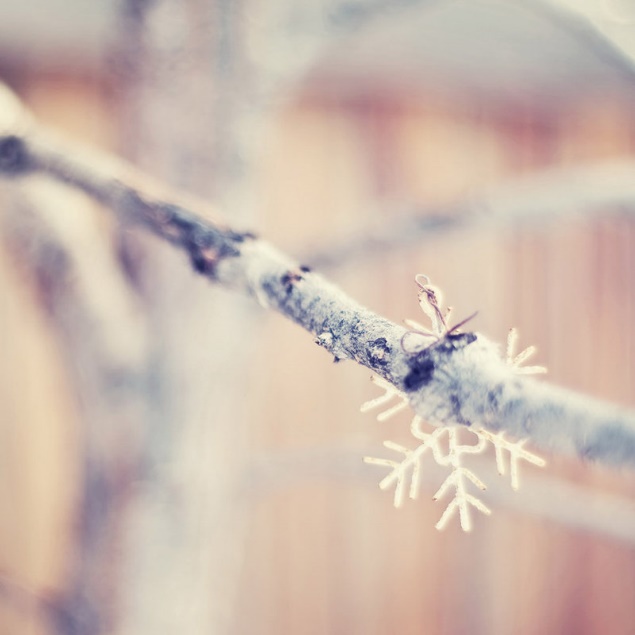 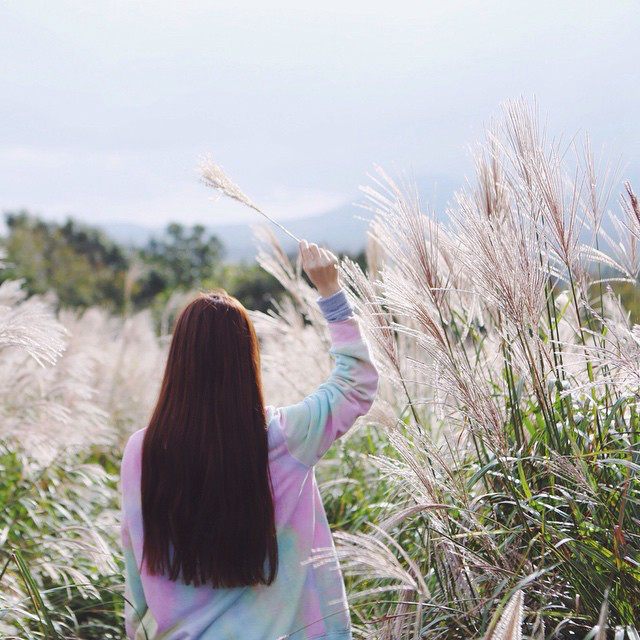 A
B
C
Enter your content, or right-click after copying it to keep only the text paste.
Enter your content, or right-click after copying it to keep only the text paste.
Enter your content, or right-click after copying it to keep only the text paste.
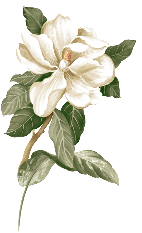 Job deficiencies
Enter your content, or right-click after copying it to keep only the text paste. Enter your content, or right-click after copying it to keep only the text paste.
Add a title here
Add a title here
Add a title here
Enter your content, or right-click after copying it to keep only the text paste.
Enter your content, or right-click after copying it to keep only the text paste.
Enter your content, or right-click after copying it to keep only the text paste.
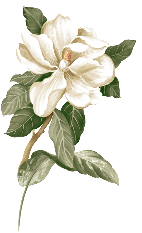 Job deficiencies
01
02
03
Add a title here
Add a title here
Add a title here
Enter your content, or right-click after copying it to keep only the text paste.
Enter your content, or right-click after copying it to keep only the text paste.
Enter your content, or right-click after copying it to keep only the text paste.
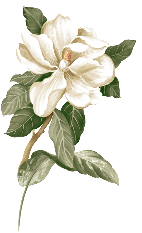 Job deficiencies
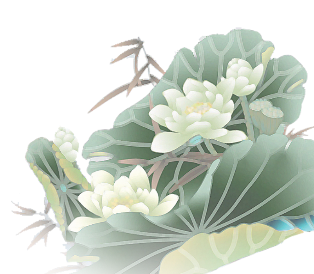 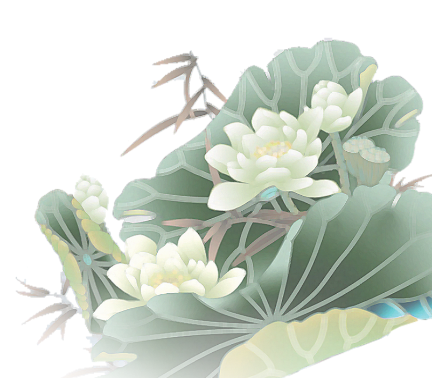 Feasibility analysis
Enter your content, or right-click after copying it to keep only the text paste.
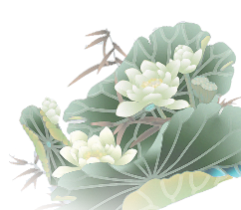 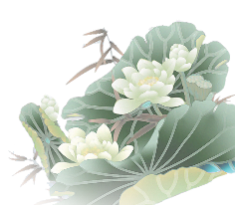 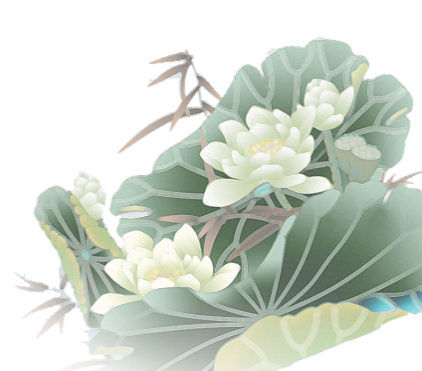 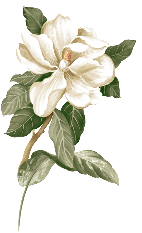 Job deficiencies
Deployment Five
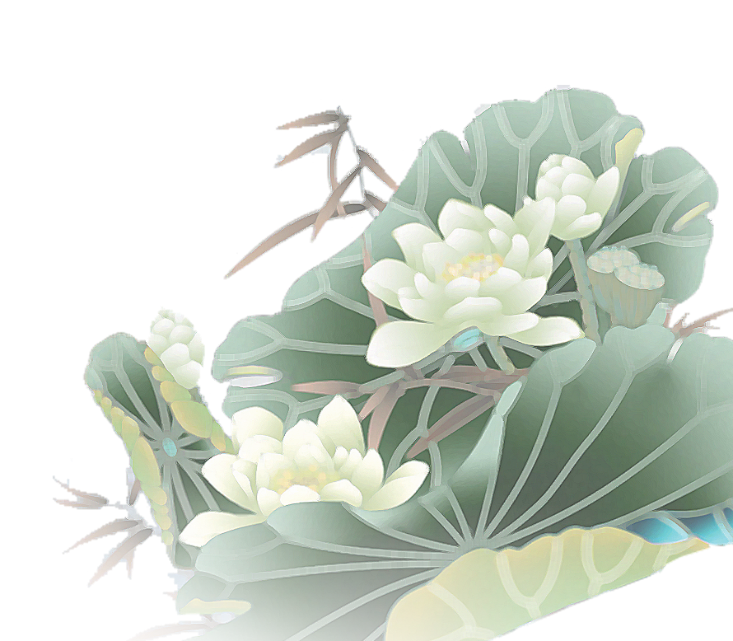 Enter your content, or right-click after copying it to keep only the text paste.
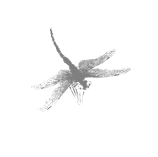 Deployment Four
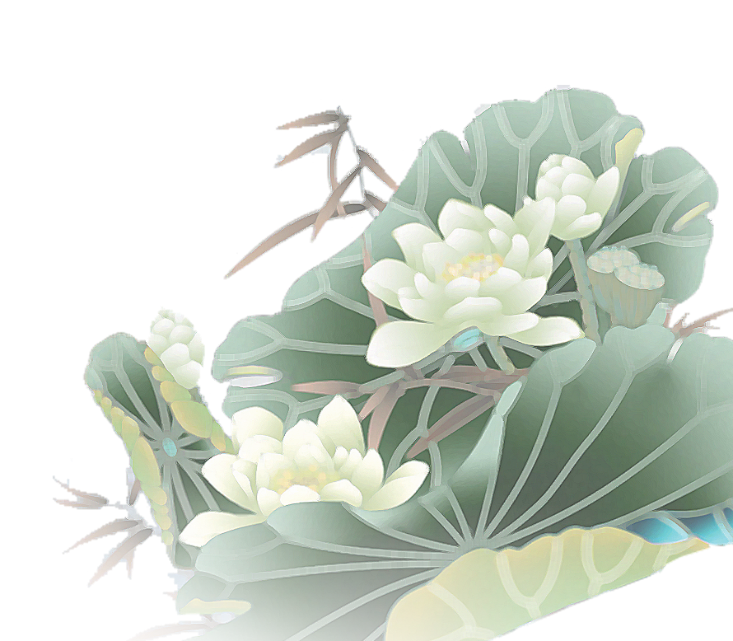 Enter your content, or right-click after copying it to keep only the text paste.
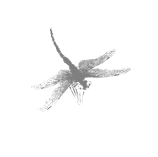 Deployment THREE
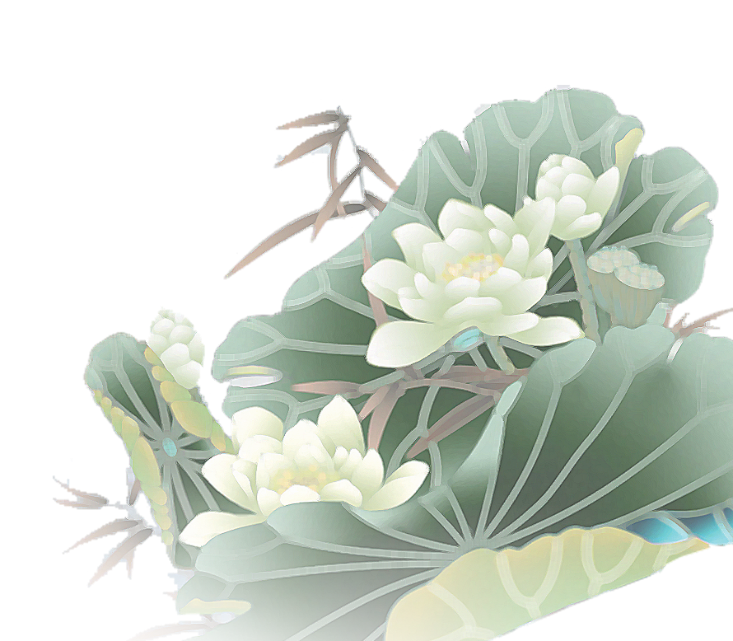 Enter your content, or right-click after copying it to keep only the text paste.
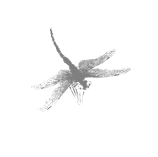 Deployment II
Enter your content, or right-click after copying it to keep only the text paste.
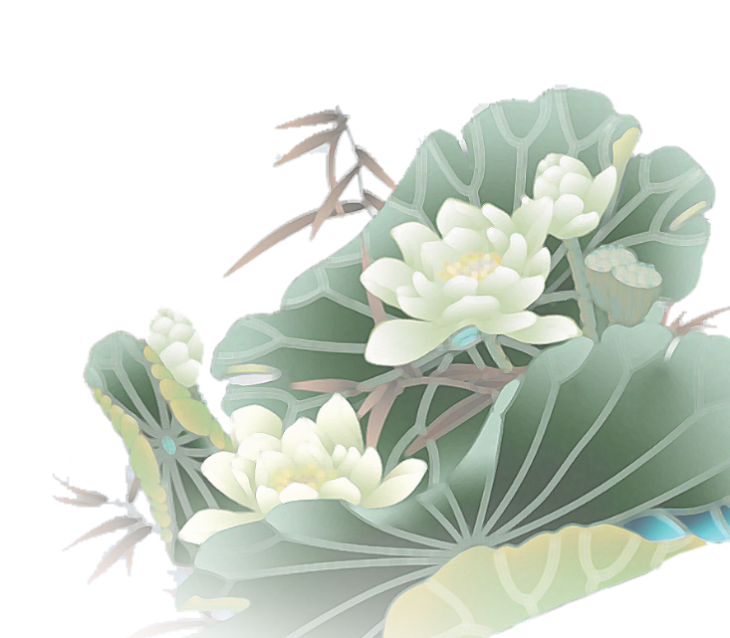 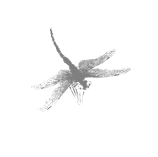 Deploy one
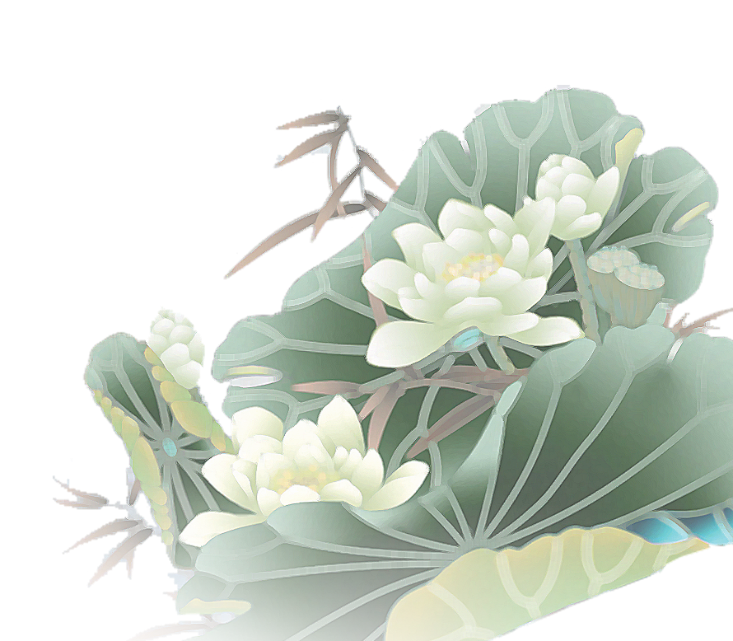 Enter your content, or right-click after copying it to keep only the text paste.
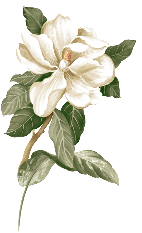 Job deficiencies
Click to add text
Click to add text
Click to enter the brief text content, the text content needs to be a refined description of the description of the sectionItem Content Forward ProfessionalDesign......
Click to enter the brief text content, the text content needs to be a refined description of the description of the sectionItem Content Forward ProfessionalDesign......
Click to add text
Click to add text
Click to enter the brief text content, the text content needs to be a refined description of the description of the sectionItem Content Forward ProfessionalDesign......
Click to enter the brief text content, the text content needs to be a refined description of the description of the sectionItem Content Forward ProfessionalDesign......
Click to add text
Click to add text
Click to enter the brief text content, the text content needs to be a refined description of the description of the sectionItem Content Forward ProfessionalDesign......
Click to enter the brief text content, the text content needs to be a refined description of the description of the sectionItem Content Forward ProfessionalDesign......
Click to add text
Click to add text
Click to enter the brief text content, the text content needs to be a refined description of the description of the sectionItem Content Forward ProfessionalDesign......
Click to enter the brief text content, the text content needs to be a refined description of the description of the sectionItem Content Forward ProfessionalDesign......
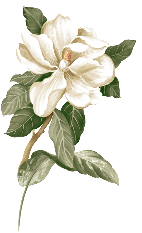 Job deficiencies
What you're about
What you're about
Enter the content, or right-click after copying the content to select keep only the text paste content.
What you're about
Enter the content, or right-click after copying the content to select keep only the text paste content.
Enter the content, or right-click after copying the content to select keep only the text paste content.
Add your paragraph title
What you're about
What you're about
Enter the content, or right-click after copying the content to select keep only the text paste content.
04
Next year's work plan
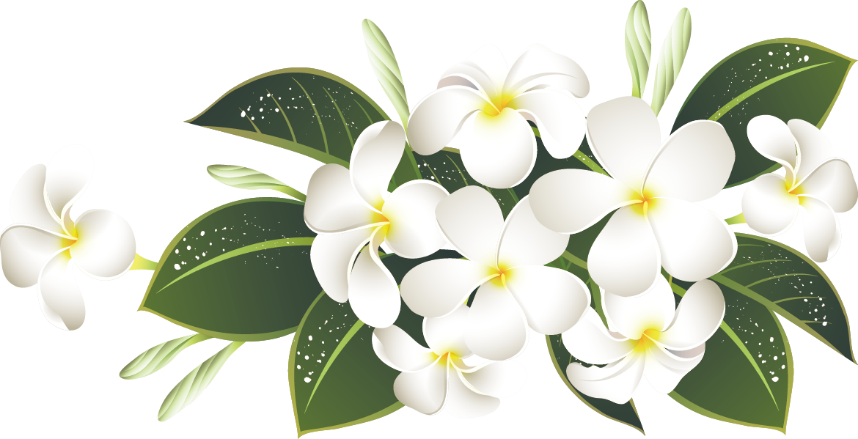 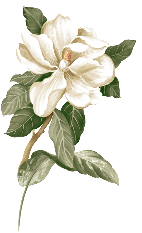 Next year's work plan
Title text
Title text
Title text
Title text
Enter your content, or right-click after copying it to keep only the text paste.
Enter your content, or right-click after copying it to keep only the text paste.
Enter your content, or right-click after copying it to keep only the text paste.
Enter your content, or right-click after copying it to keep only the text paste.
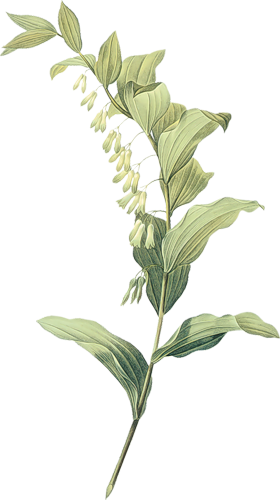 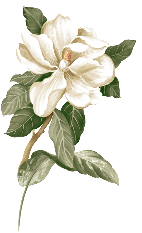 Next year's work plan
Enter your content, or right-click after copying it to keep only the text paste.
Enter your content, or right-click after copying it to keep only the text paste.
Enter your content, or right-click after copying it to keep only the text paste.
Enter your content, or right-click after copying it to keep only the text paste.
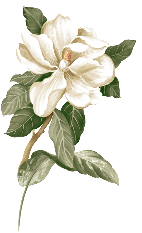 Next year's work plan
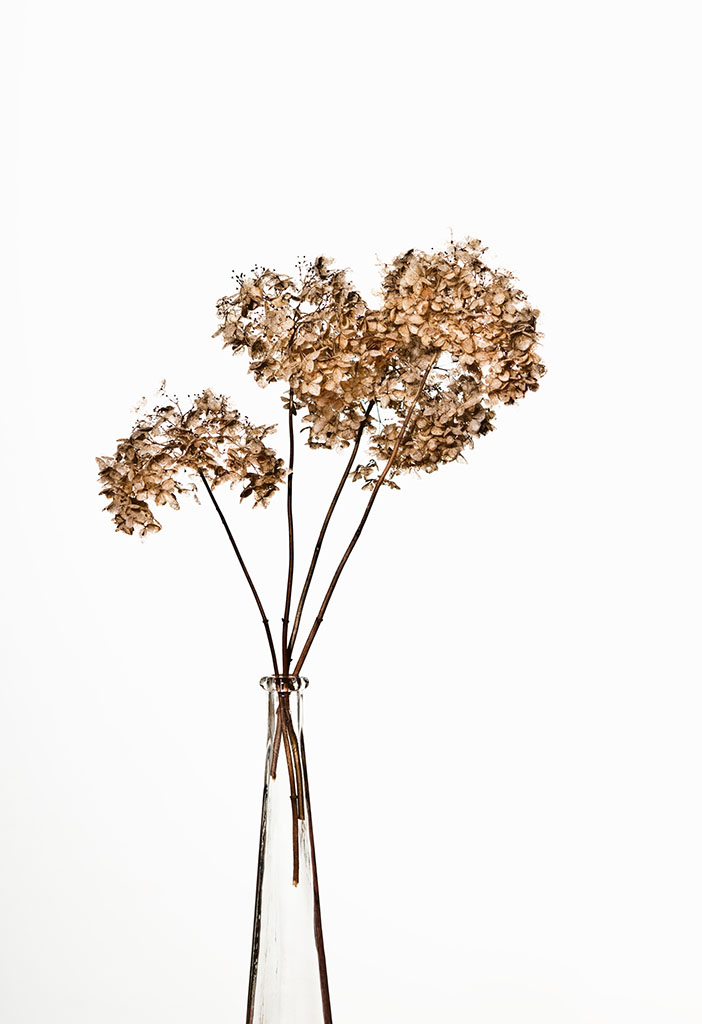 Add a title here
Enter your content, or right-click after copying it to keep only the text paste.
Add a title here
Enter your content, or right-click after copying it to keep only the text paste.
Add a title here
Enter your content, or right-click after copying it to keep only the text paste.
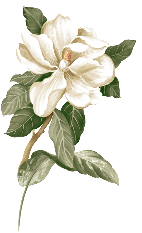 Next year's work plan
Enter your content, or right-click after copying it to keep only the text paste. Enter your content, or right-click after copying it to keep only the text paste.
45%
67%
89%
Enter your content, or right-click after copying it to keep only the text paste.
Enter your content, or right-click after copying it to keep only the text paste.
Enter your content, or right-click after copying it to keep only the text paste.
Add a title here
Add a title here
Add a title here
Enter your content, or right-click after copying it to keep only the text paste.
Enter your content, or right-click after copying it to keep only the text paste.
Enter your content, or right-click after copying it to keep only the text paste.
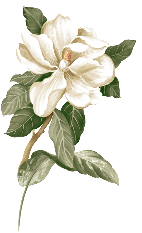 Next year's work plan
add text messages
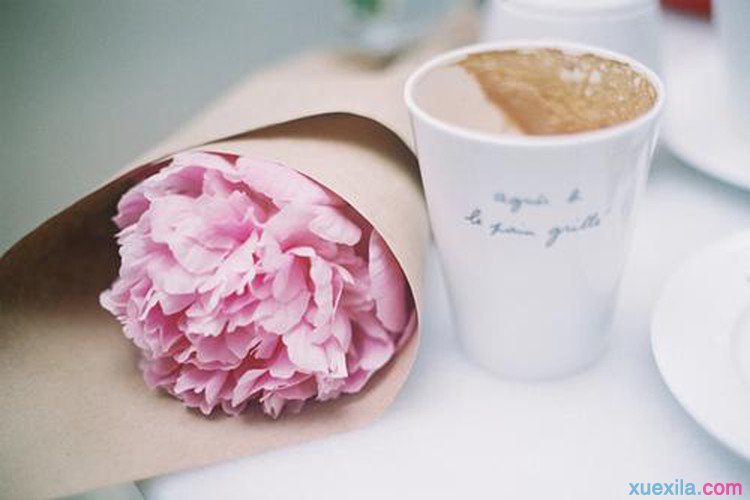 add text messages
Add text messages
Enter your content, or right-click after copying it to keep only the text paste.
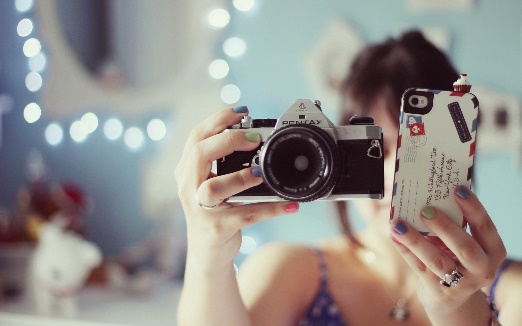 Add text messages
Enter your content, or right-click after copying it to keep only the text paste.
add text messages
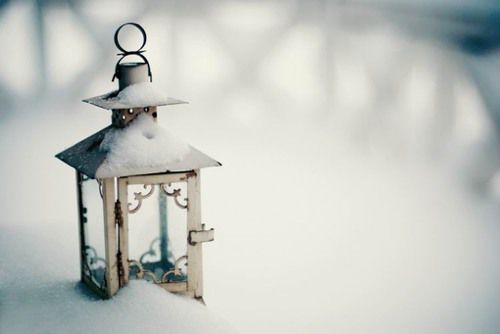 add text messages
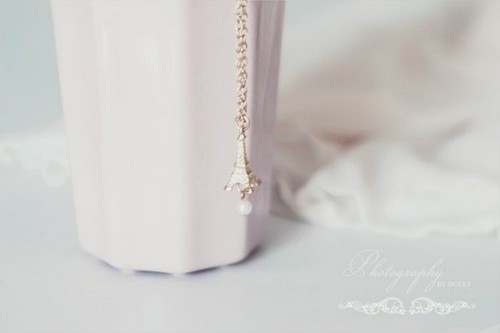 Add text messages
Enter your content, or right-click after copying it to keep only the text paste.
Add text messages
Enter your content, or right-click after copying it to keep only the text paste.
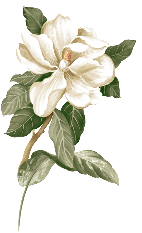 Next year's work plan
Click to add a title
Click to enter the brief text content, the text content needs to be a refined description of the section content
Click to add title two
Click to enter the brief text content, the text content needs to be a refined description of the section content
Click to add title three
Click to enter the brief text content, the text content needs to be a refined description of the section content
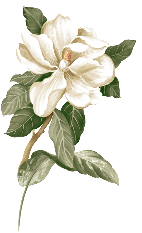 Next year's work plan
Title text
Click add text Click add text    
Click add text Click add text
Title text
Click add text Click add text    
Click add text Click add text
Title
Title
Title
Title
Title
Title text
Click add text Click add text    
Click add text Click add text
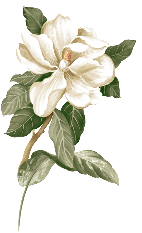 Next year's work plan
Title
Enter your content, or right-click after copying it to keep only the text paste.
Title
Enter your content, or right-click after copying it to keep only the text paste.
Title
Enter your content, or right-click after copying it to keep only the text paste.
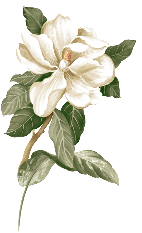 Next year's work plan
Add captions
Add captions
Add captions
1
2
3
4
5
6
Add captions
Add captions
Add captions
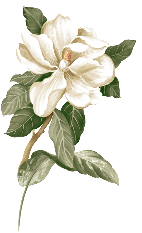 Next year's work plan
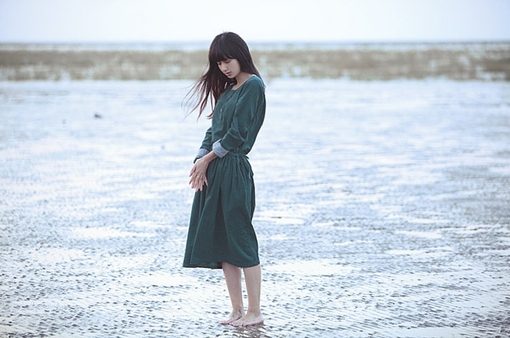 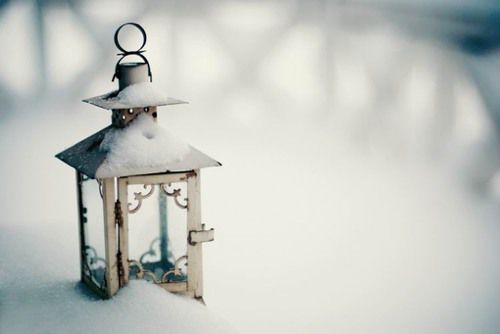 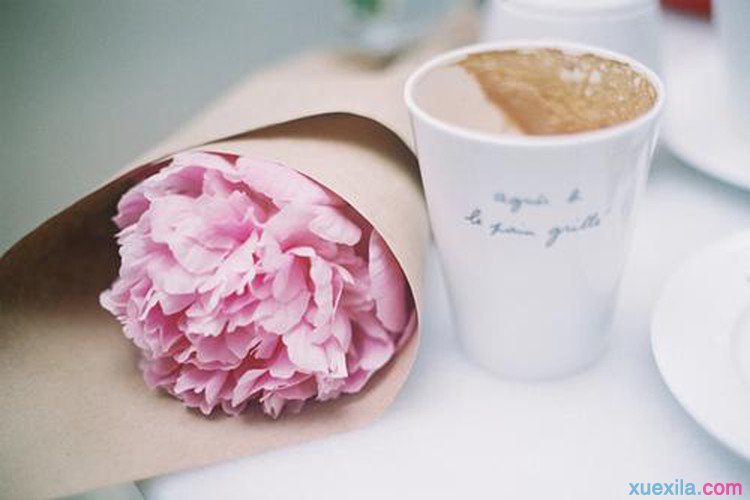 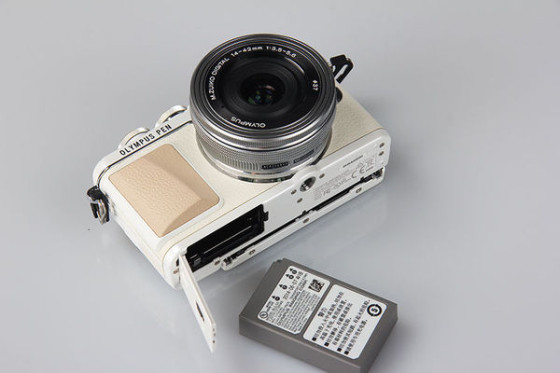 Add text messages
Enter your content, or right-click after copying it to keep only the text paste.
Add text messages
Enter your content, or right-click after copying it to keep only the text paste.
Add text messages
Enter your content, or right-click after copying it to keep only the text paste.
Add text messages
Enter your content, or right-click after copying it to keep only the text paste.
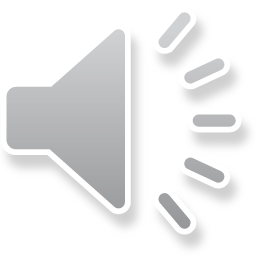 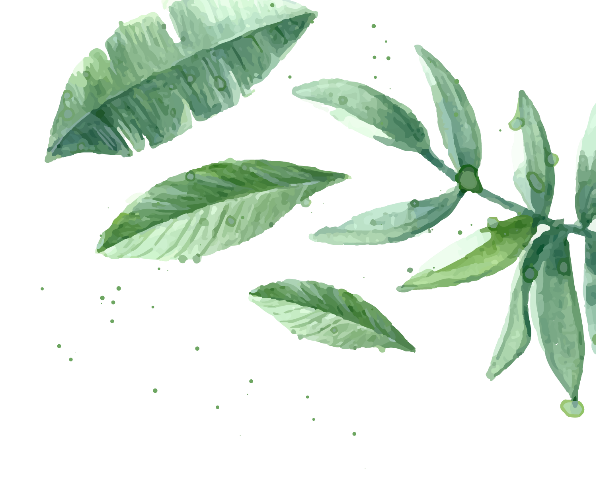 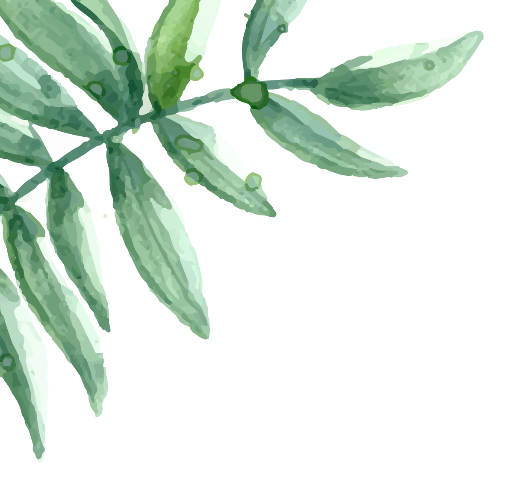 Flower shop
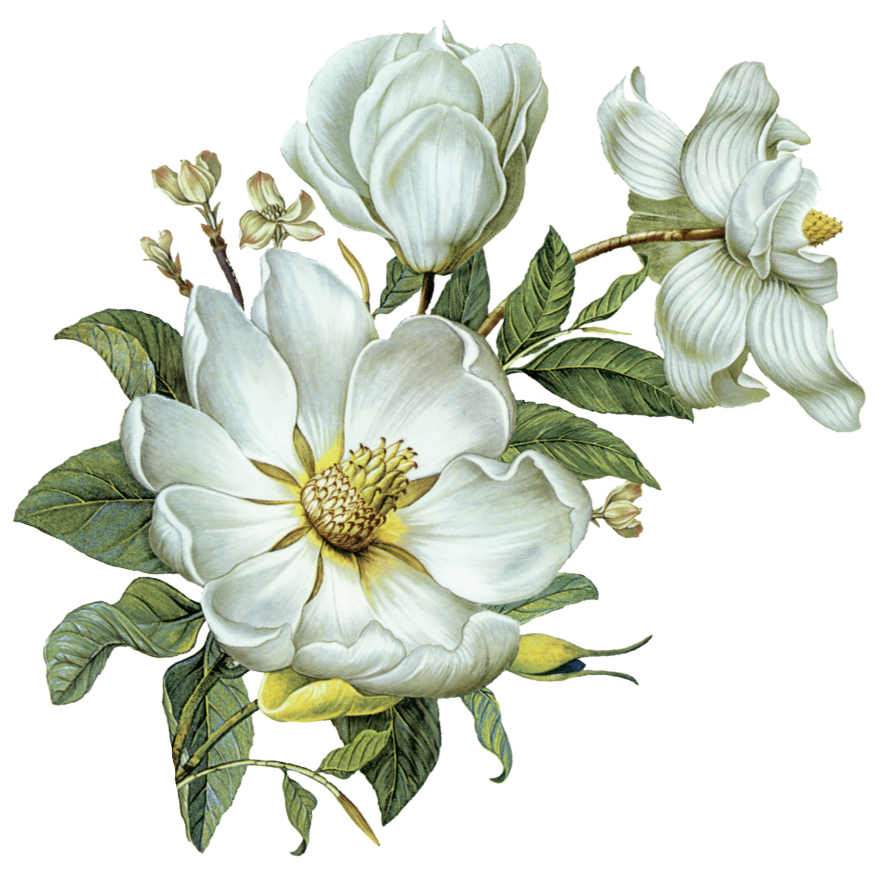 LOGO
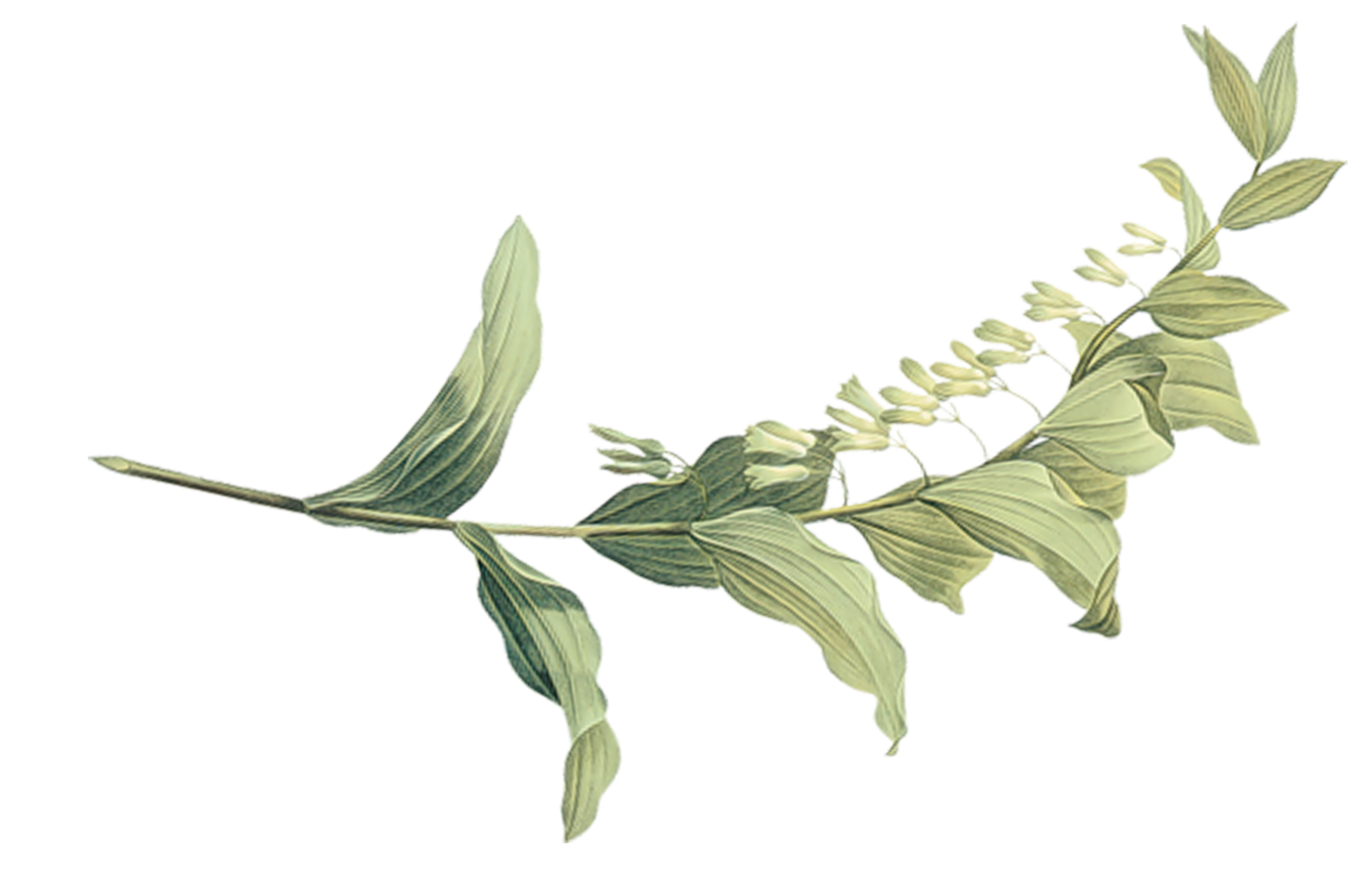 THANKS
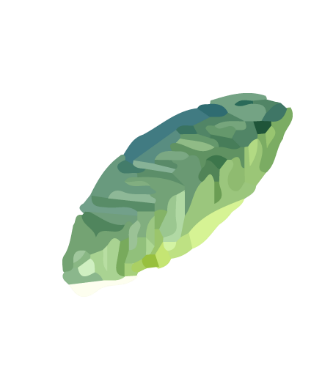 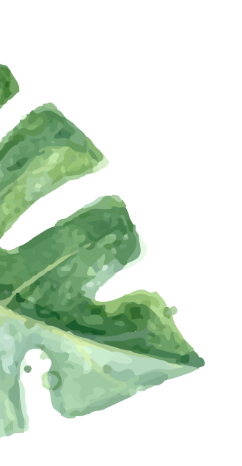 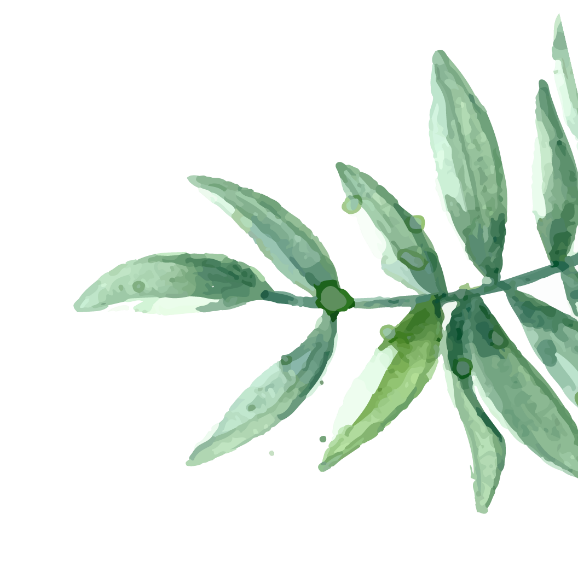 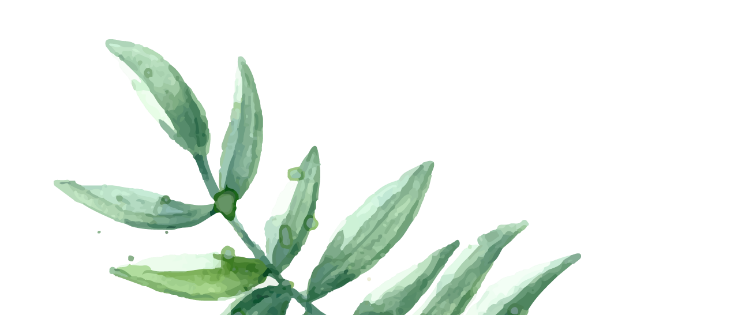 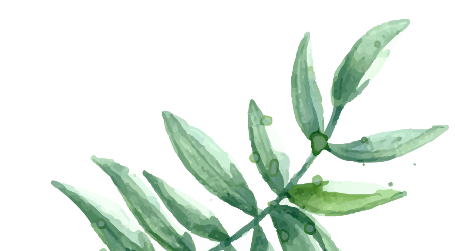 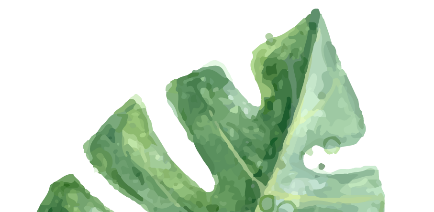 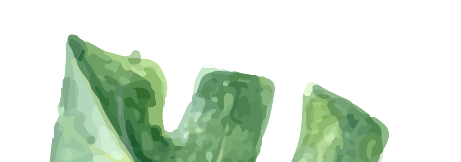